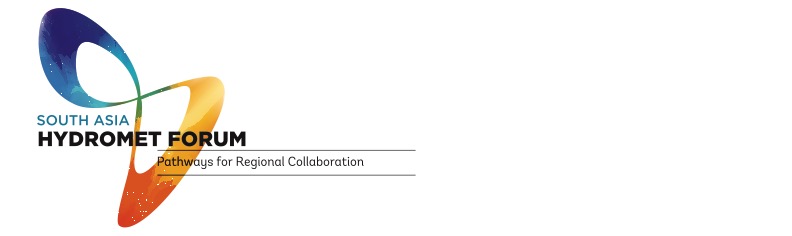 Outcome Declaration of Inaugural Event
Geneva, Switzerland, September 20th, 2018
Forum attendees declared that:
The South Asia Hydromet Forum is a platform for regional exchange, collaboration and fostering innovation.
The Forum aims at: 
Increasing the coverage, quality and access to hydromet services and ensuring their sustainability in the region
Strengthening technical, institutional and human capacity at scale for service delivery
Enhancing partnerships that translate priorities for regional cooperation into programs and investments, and  
Strategically positioning this agenda as the central piece for climate resilient development
 
Joint Statement made in Geneva, Switzerland on September 20th, 2018